Mengunggah materi sesuai dengan minggu pertemuan.
Mengisi Topik di setiap pertemuan dengan menuliskan keterangan “Pertemuan keberapa, Judul Materi” 
Aktifkan activity completion
Cantumkan “Presensi” di materi yang digunakan sebagai presensi mahasiswa
Untuk mata kuliah dengan Team Teaching, disetiap pertemuan hanya diperkenankan diajukan satu nama dosen (sesuai dengan nama yang dicantumkan di “Topic”). 
Pertemuan yang dapat diajukan honor mengajar maksimal adalah 14 pertemuan.
Illustrasi 1 : MK Teori & Praktikum yang digabung
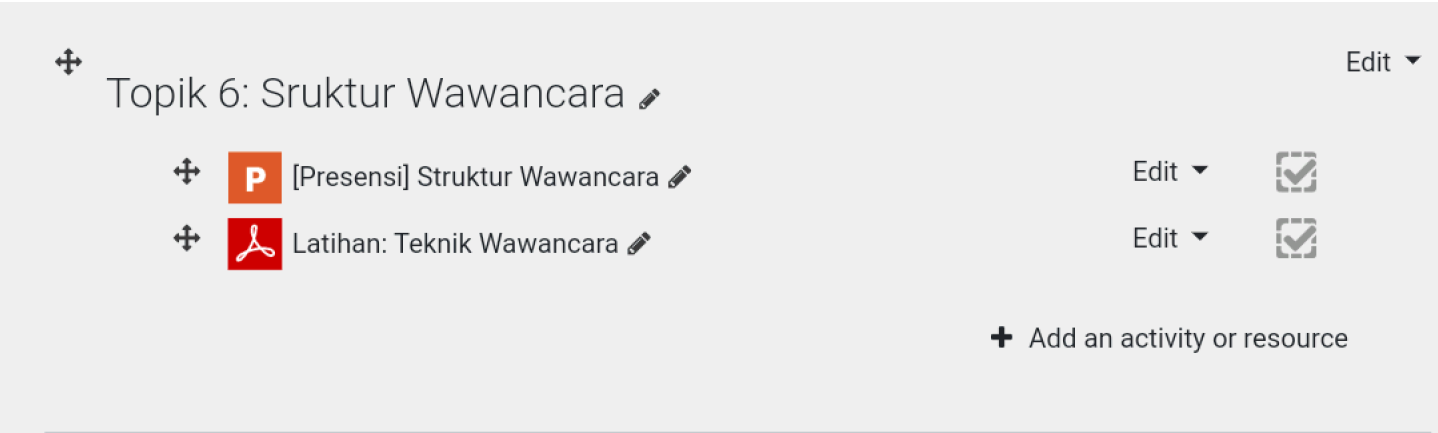 P1 (Topik Materi teori & Prak)
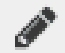 (Presensi Teori)
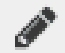 Setting Activity Completion agar 
aktivitas mahasiswa unduh materi 
terekam sebagai kehadiran
(Presensi Prak)
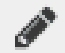 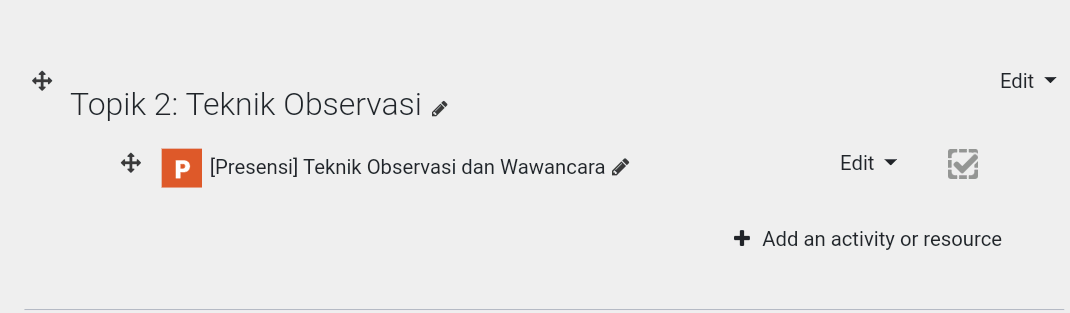 P2 (Topik Materi teori & Prak)
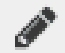 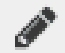 (Presensi Teori)
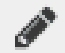 Misal 	P2 	hanya 	perkuliahan 
teori 	saja, 	mohon 	diberikan  keterangan tidak ada praktikum
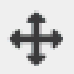 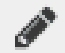 Tidak ada prak
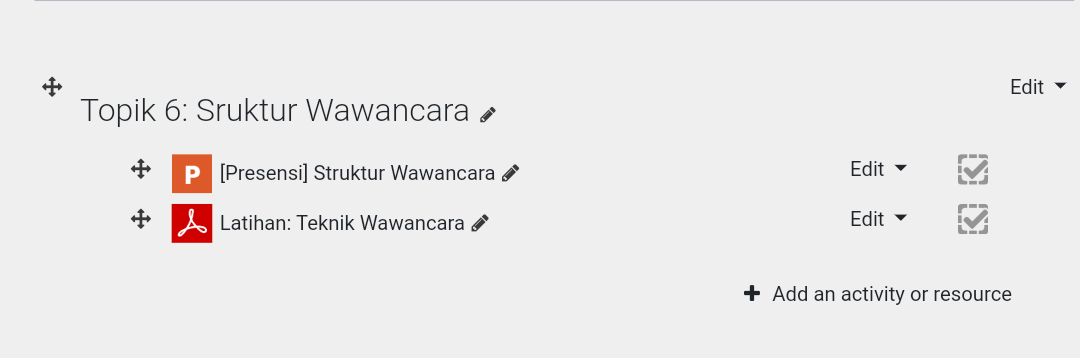 P3 (Topik Materi Teori & Prak)
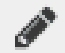 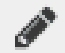 (Presensi Teori)
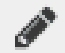 Misal ada beberapa materi yang 
diunggah ke Layar, maka hanya 
1 materi teori & 1 materi praktikum
(Presensi Prak)
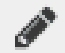 yang disetting Activity Completion 
sebagai presensi
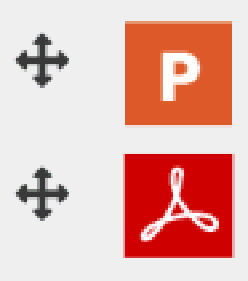 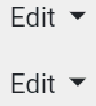 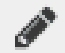 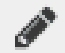 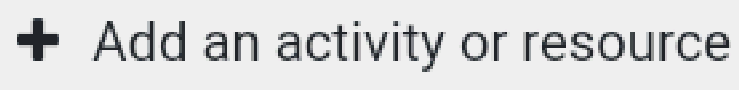 Illustrasi 2 : 1 MK lebih dari 1 kelas berbeda dosen yang digabung
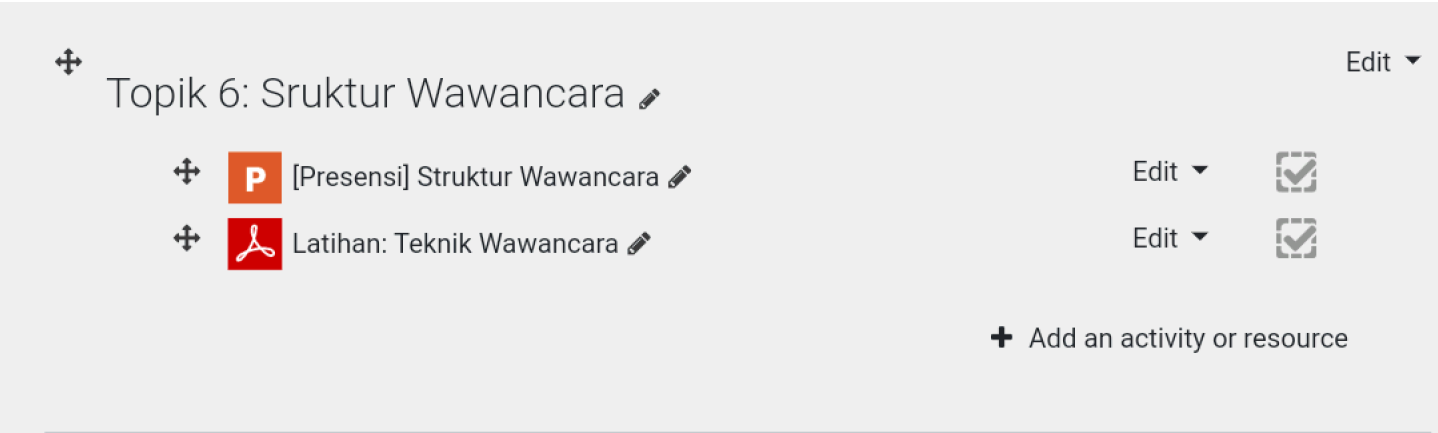 P1 (Topik Materi)
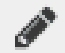 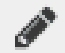 (Judul Materi, Kelas A (Presensi))
(Judul Materi, Kelas B (Presensi))
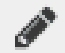 Setting Activity Completion agar 
aktivitas mahasiswa unduh materi 
terekam sebagai kehadiran
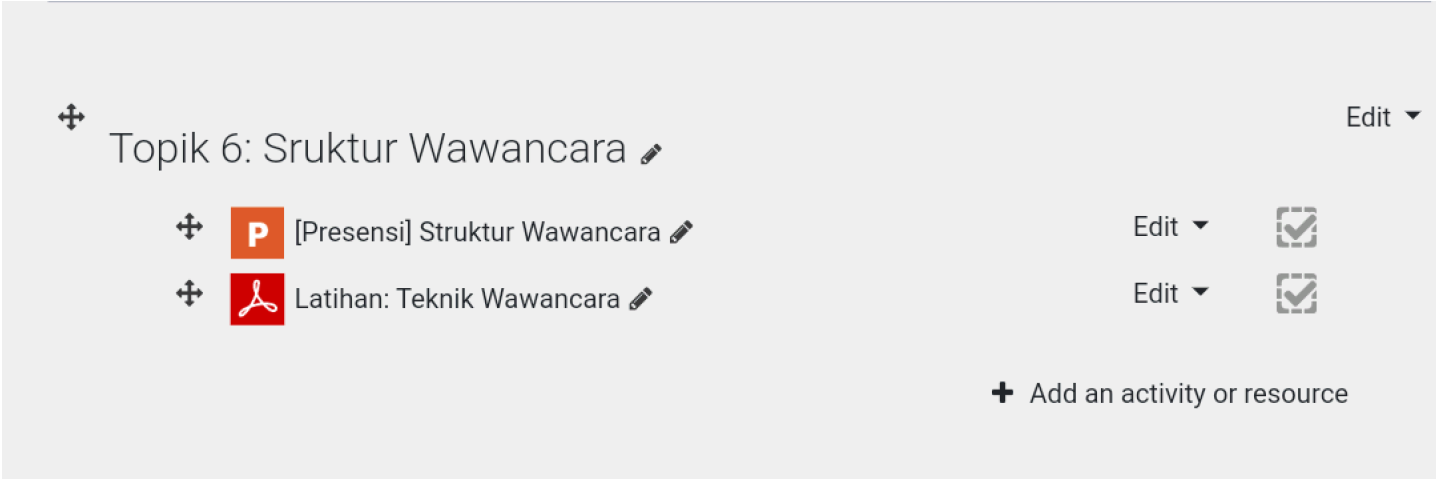 P2 (Topik Materi)
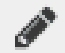 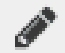 (Judul Materi, Kelas A, (Presensi))
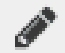 (Judul Materi, Kelas B, (Presensi))
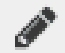 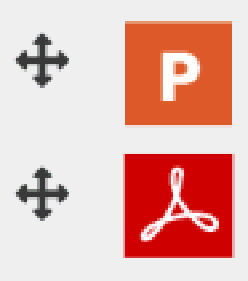 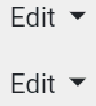 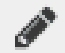 Misal ada beberapa materi yang 
diunggah ke Layar, maka hanya
materi kelas A & 1 materi kelas B
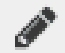 yang disetting Activity Completion 
sebagai presensi
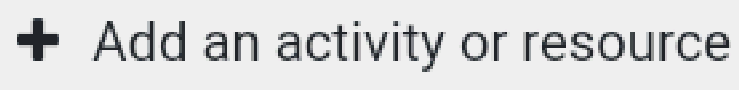